Against all odds: Thessaloniki’s local policy activism in the reception and integration of forced migrants
Tihomir Sabchev
Introduzione
Crisi greca (2009) 
Contesto greco 
Kallikratis (3852/2010) 
Elementi distintivi della politica migratoria del comune di Salonicco in Grecia 
Salonicco, da città di transito a città di destinazione 
 «rotta balcanica (2016)» 
Discostamento delle politiche locali da quelle nazionali  
Politiche comunali adottate con l’arrivo dei migranti e l’integrazione
Campo profughi nei pressi di Idomeni in Grecia https://www.ansa.it/sito/photogallery/primopiano/2016/03/12/migranti-campo-profughi-nei-pressi-di-idomeni-in-grecia_d63ce800-6113-413a-8b36-358f4dd54a42.html
Domande di ricerca
Perché il livello locale si distanzia da quello nazionale in tema di politiche di accoglienza e integrazione?
Come vengono strutturate e attuate tali politiche?
Quale è il ruolo del sindaco?
Come si sviluppa il rapporto con le associazioni locali e internazionali?
Quali strategie sono risultate vincenti e possono essere d’esempio per altri contesti o per il futuro?
Da una prospettiva nazionale ad una locale
Città come soggetti attivi nell’accoglienza e nell’integrazione di migranti forzati (Doomernik and Ardon 2018; Doomernik and Glorius 2016)
“Lunga estate della migrazione” [2015] 
Rimane aperta la questione delle motivazioni e delle strategie
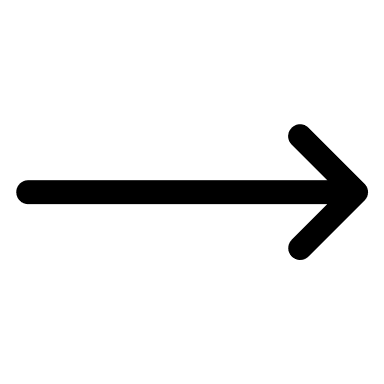 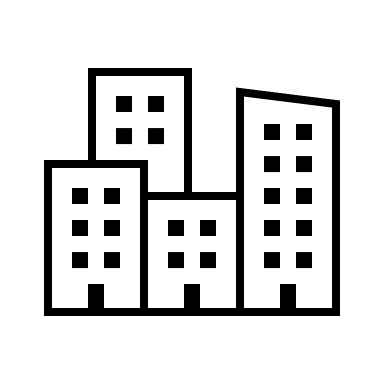 Per indagare motivazioni e strategie del comune di Salonicco
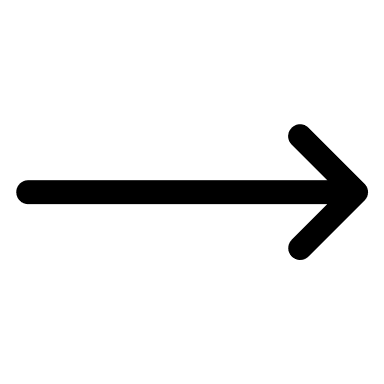 ASSEMBLAGE APPROACH nelle POLITICHE MIGRATORIE LOCALI
Città come «landscapes» (Hinger, Schäfer, and Pott 2016) o «battlegrounds» (Ambrosini 2020)   agenzie delle Nazioni Unite, ONG internazionali, governi nazionali, sindaci, city networks internazionali e molti altri attori.
Fattori strutturali (risorse disponibili, condizioni del mercato del lavoro, etc.)
Risposte locali all’arrivo dei migranti forzati in Grecia
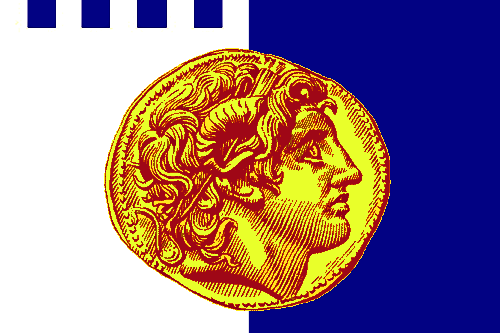 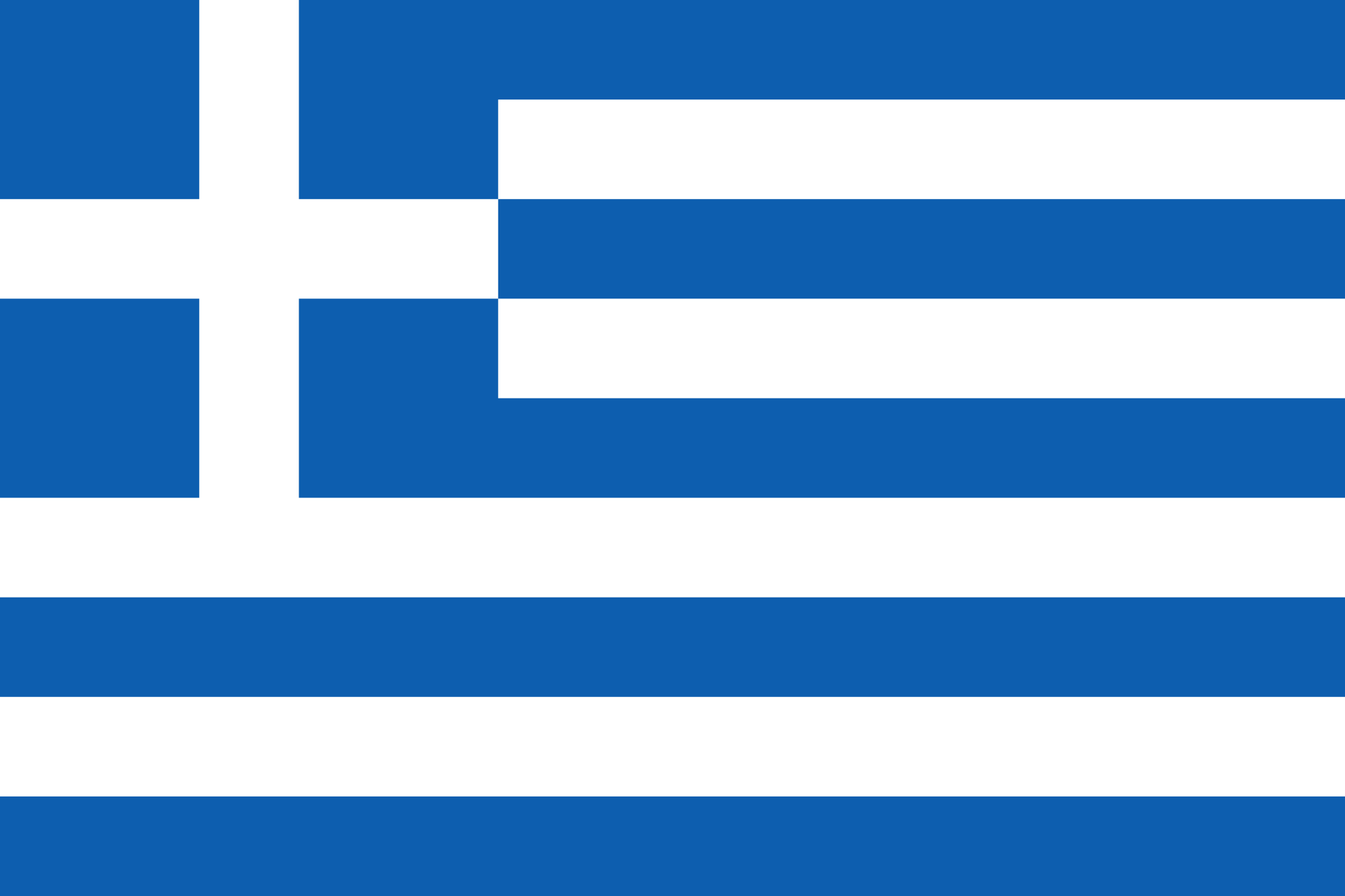 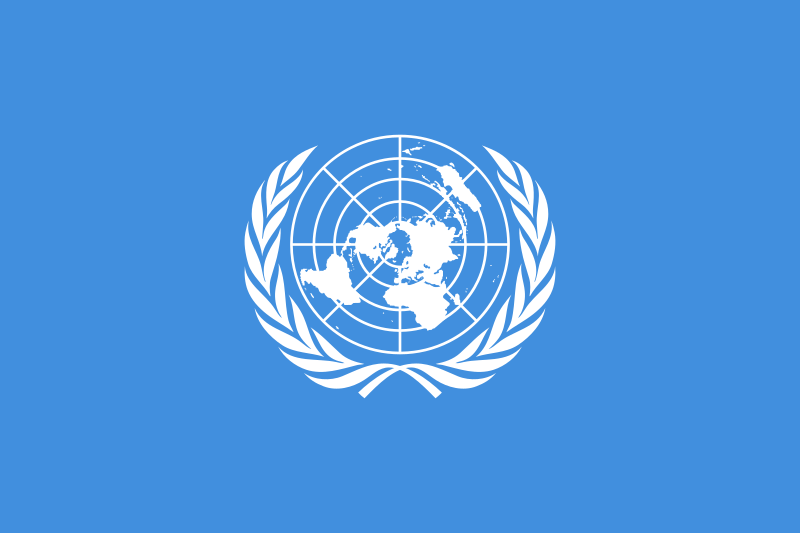 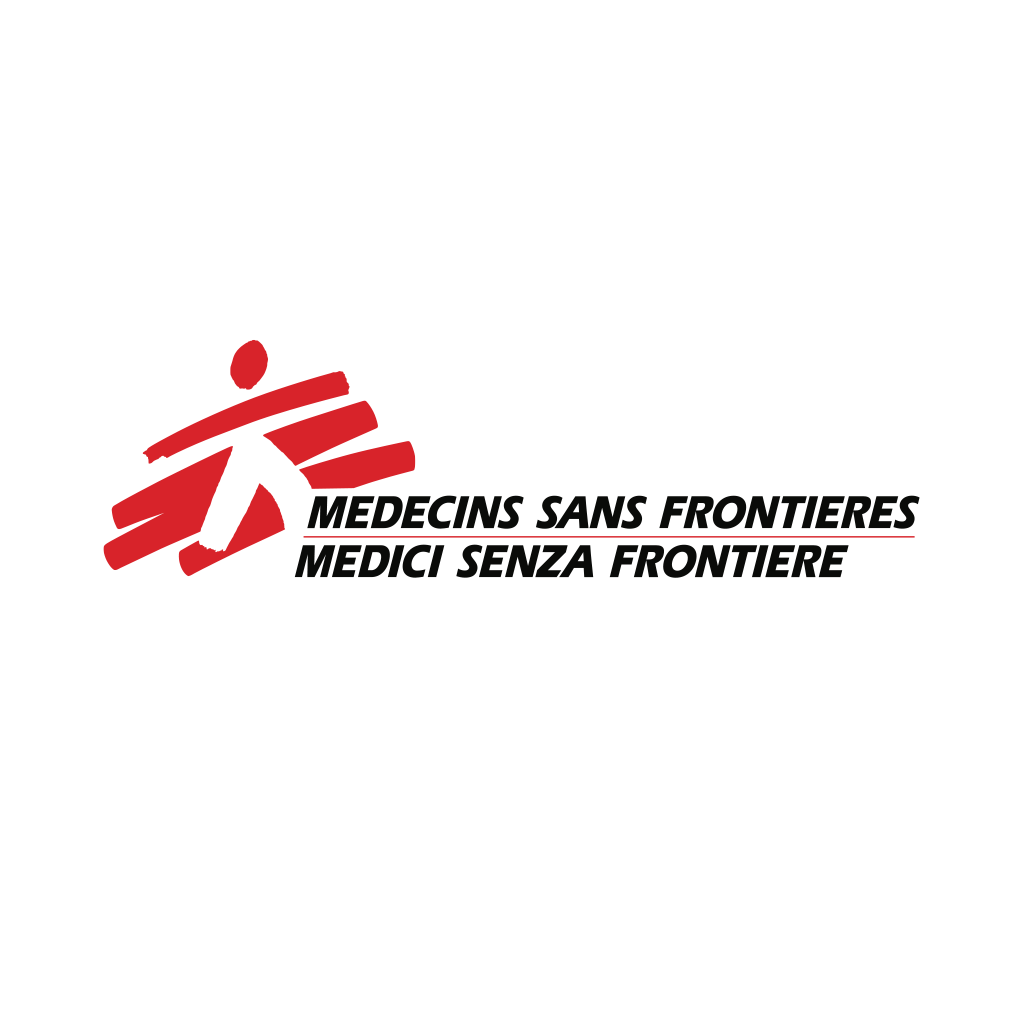 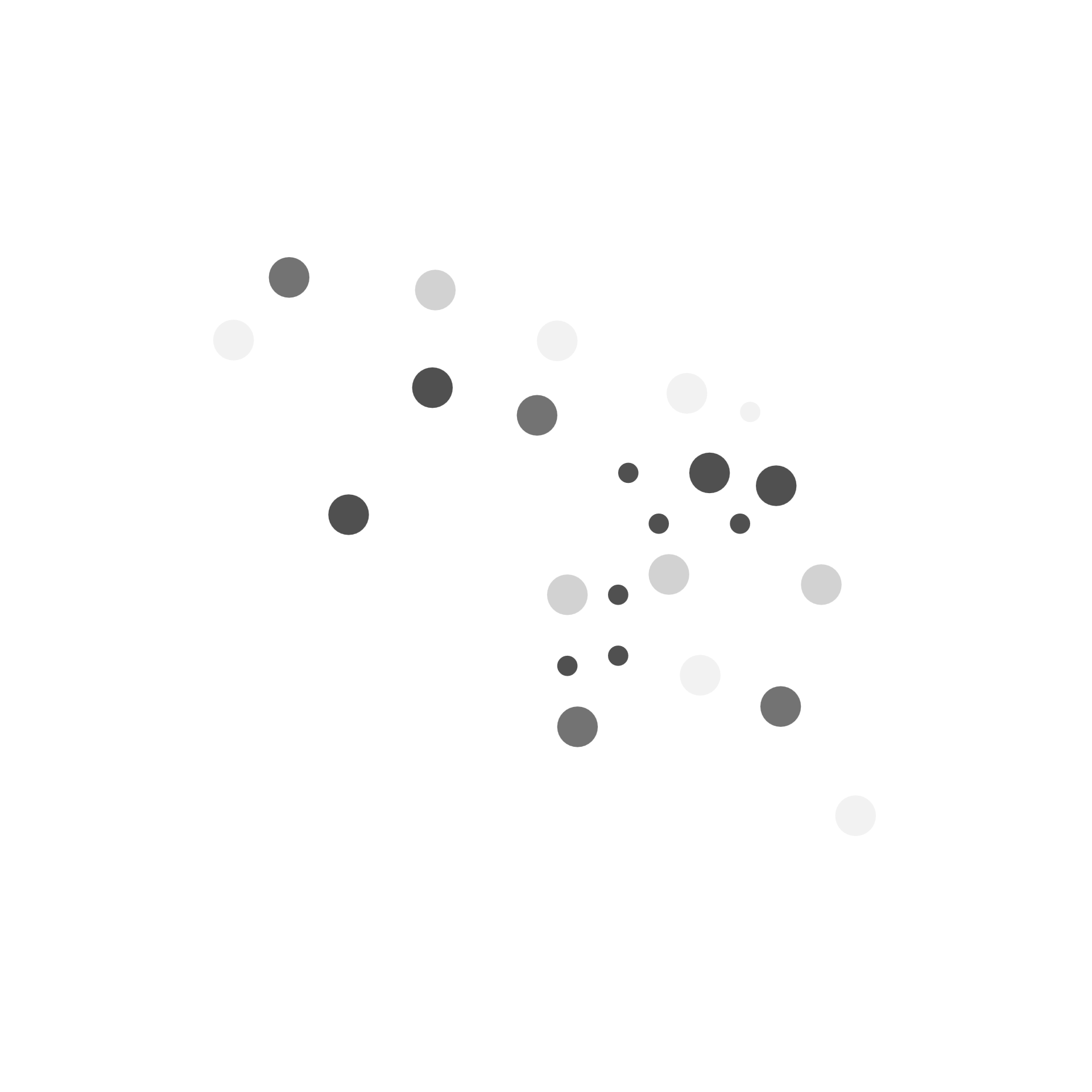 ASSEMBLAGE APPROCH
Approccio usato in vari studi sullo sviluppo delle politiche (istruzione, servizi per i giovani e riforma delle infrastrutture pubbliche) 
Attori e fattori come nuovo oggetto di studio
Risposta di Salonicco all’arrivo dei rifugiati  formazioni di 4 differenti configurazioni [costruzioni temporanee e dinamiche, che possono sovrapporsi e mescolarsi].
“Rather than viewing policies as the object of study – as in traditional policy sociology – the assemblage perspective views them as just one of the elements of a broader process of change, encompassing actors, factors and forces from different levels (Youdell 2015, 11).”
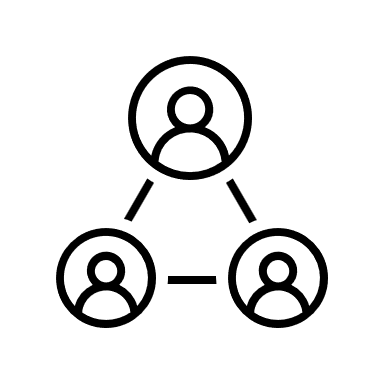 PROCESS TRACING (Bennett and Checkel 2014; George and Bennett 2005)
Approccio dell’assemblaggio  sfida di mappare longitudinalmente un gran numero di elementi eterogenei:
Genealogy (Ureta, 2015) 
Assemblage ethnography (Greenhalgh 2008; Youdell and McGimpsey 2015)
Process Tracing  identifica i passaggi del processo causale che portano alla produzione di un outcome in un particolare caso e in un particolare contesto storico
A desk and field research
3 mesi e 28 interviste semi-strutturate
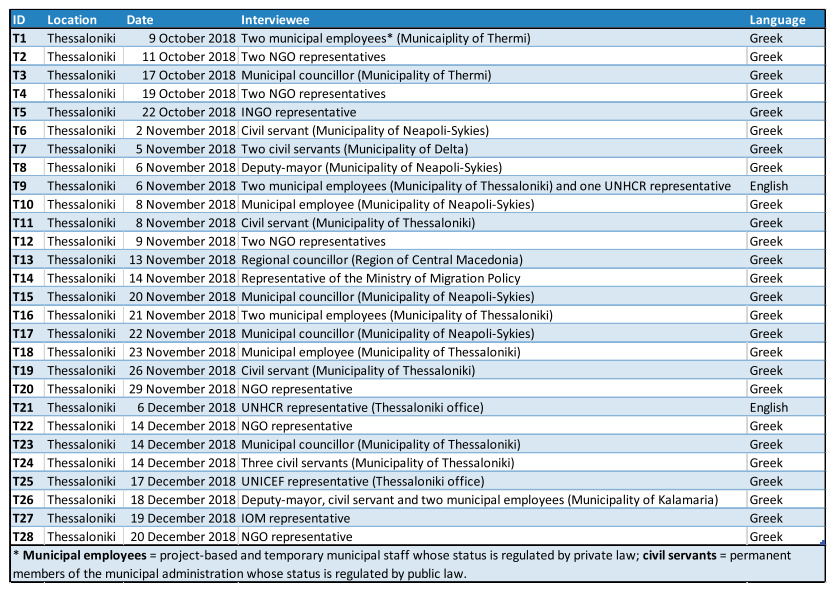 Thessaloniki’s policy assemblage
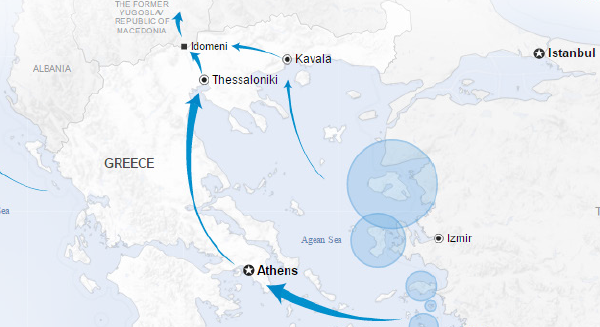 Quattro configurazioni di assemblaggio di politiche locali di accoglienza e integrazione a Salonicco:
ADHOCRACY
COALIZIONE ORIZZONTALE
COALIZIONE VERTICALE
ISTITUZIONALIZZAZIONE
(MANCATA?)
L’Egeo, poi Idomeni: per tanti la “rotta balcanica” oggi finisce qui (Mappa UNHCR, marzo 2016) – via https://viedifuga.org/balcani-chiusi/
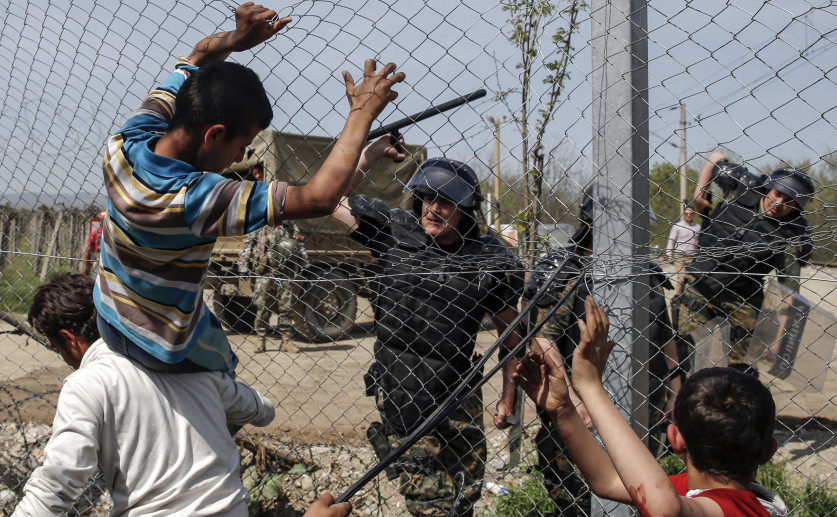 ADHOCRACY[ad hoc + κρατεῖν/kratein, ovvero governare su misura]
Vuoto governativo in materia di gestione dell’accoglienza
Chiusura della rotta balcanica 
ATTORI SOVRANAZIONALI E SUBNAZIONALI che collaborano e competono tra loro nell’assistenza migranti sostituendo lo stato greco nella fornitura di tutti i servizi, ad eccezione della sicurezza
Poliziotto macedone usa il suo manganello per impedire a immigrati e rifugiati di aprire una recinzione di confine vicino al villaggio greco di Idomeni, 7 aprile 2016 – via https://epochtimes-romania.com/news/grecia-si-unhcr-condamna-macedonia-pentru-folosirea-gazului-lacrimogen-la-idomeni---246032
COALIZIONE ORIZZONTALE
DOPPIA APERTURA: 
1. INTERNA  sviluppo Adhocracy (livello locale)
2. ESTERNA URBAN ARRIVAL CITIES (livello trasnazionale)
Partenariato orizzontale intercomunale (Cities Network for Integration)  Advocacy 
Beneficia di supporto tecnico da Organizzazione Internazionale per le Migrazioni e sostegno finanziario dell’UNHCR  confini sfumati tra coalizioni orizzontali e verticali
Network
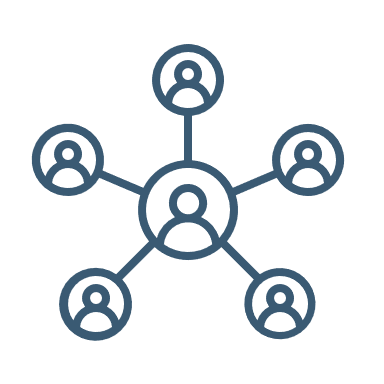 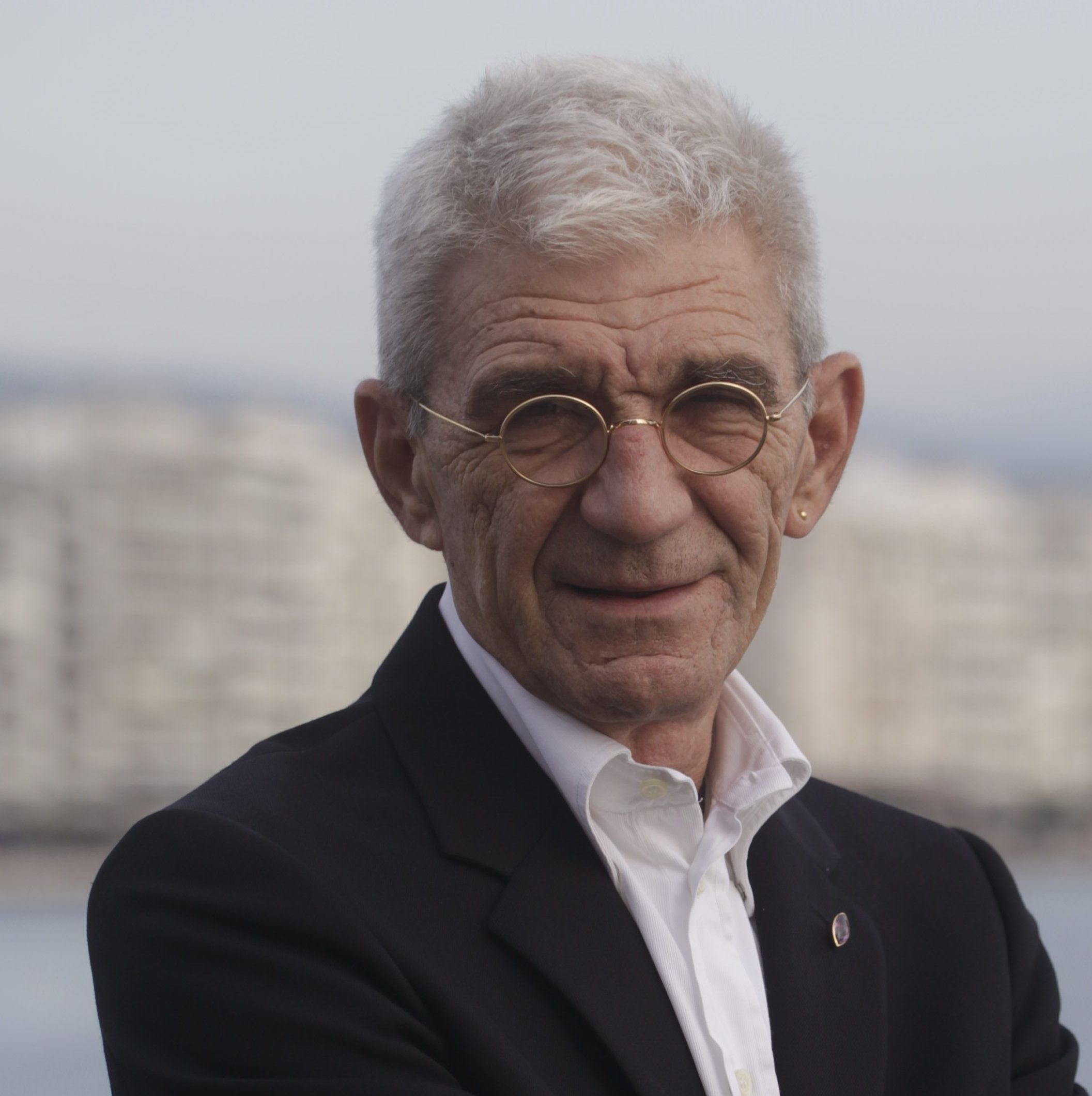 COALIZIONE VERTICALE
Governo centrale apre grandi strutture di accoglienza fuori dai centri urbani
Poche prospettive di integrazione
Accordo tra Commissione UE, Governo greco e UNHCR per la disposizione di 20.000 posti di accoglienza in alloggi urbani
Consolidamento configurazione verticale 
UNHCR si affida a ONG locali per garantire alloggi in città  progetto REACT
Molteplici iniziative di ONG locali coordinate dal Comune
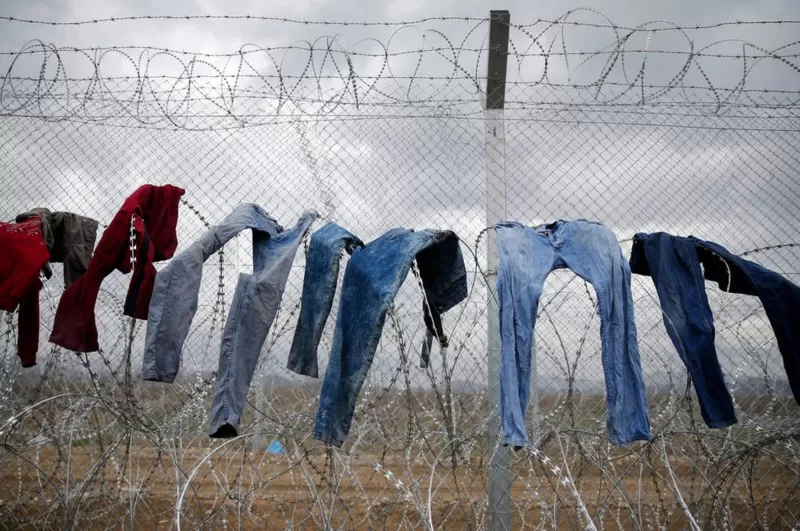 ISTITUZIONALIZZAZIONE
Tentativo non riuscito di integrare in modo permanente la governance della migrazione nell’amministrazione comunale
La recinzione di filo spinato che segna il confine viene utilizzata come stendino improvvisato – via https://www.bbc.com/news/world-europe-35742796.amp
CONCLUSIONI
Le intuizioni derivanti dal caso di Salonicco hanno permesso di rilevare:
L’importanza del ruolo del sindaco nell’attivare approcci locali all’accoglienza e all’integrazione
L’allentamento dei vincoli istituzionali e la mobilitazione di fondi per l'accoglienza e l'integrazione dei migranti forzati 
La creazione di coalizioni orizzontali e verticali con partner locali, transnazionali e internazionali 
L’insuccesso/fallimento nel tradurre tali partenariati temporanei in strutture comunali permanenti
Suggerimenti per un’indagine futura
Thessaloniki, Greece – Sept 2, 2019: Refugees and migrants disembark to the port of Thessaloniki after being transfered from the refugee camp of Moria, Lesvos island.
Liceth F. Aguirre C.
Anna Loi
Silvio De Rosa
Antonio Corvino
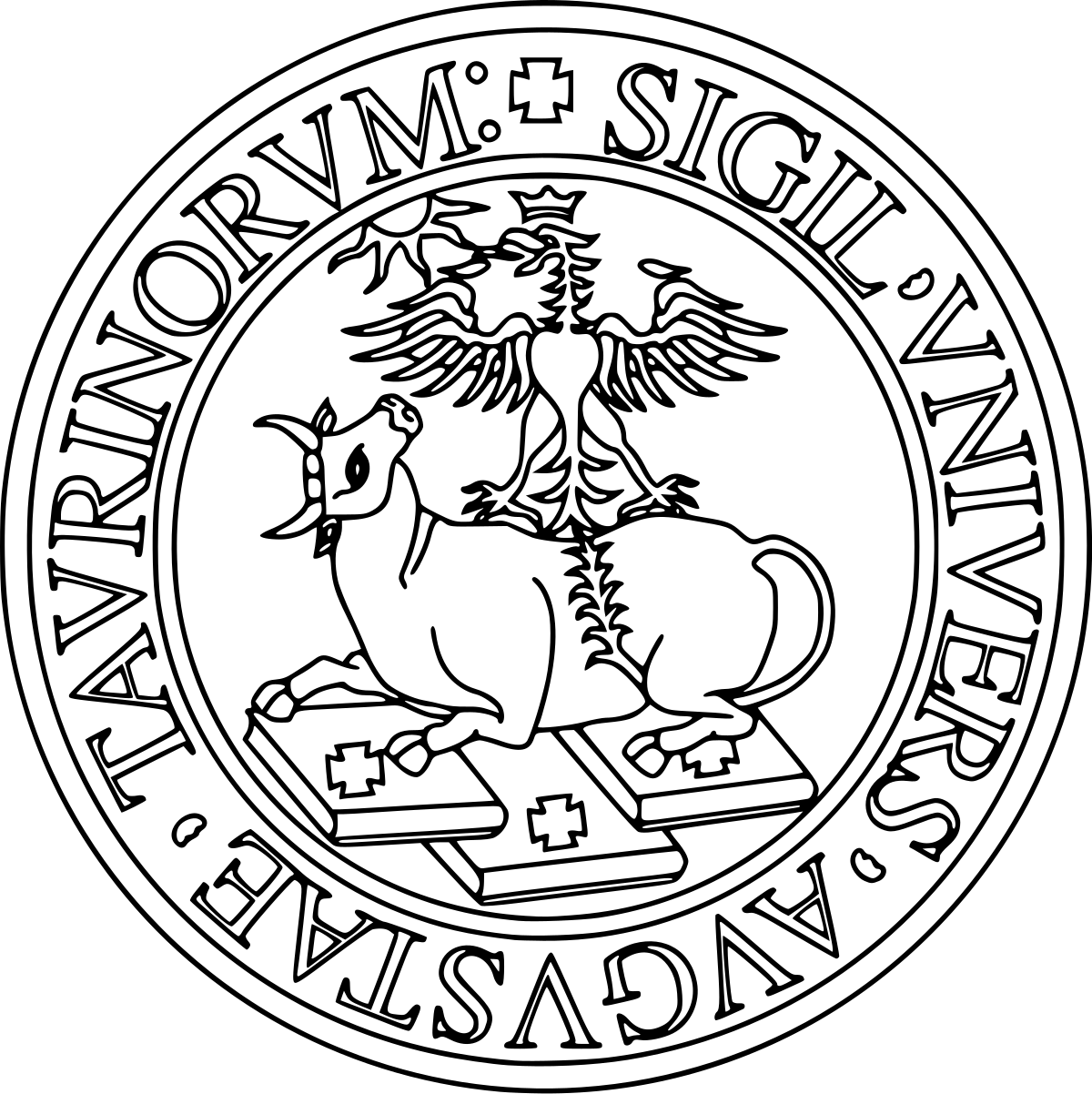 30 Marzo 2022